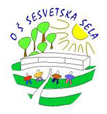 Osnovna škola Sesvetska Sela
Letnička 5, Sesvete
ŠKOLSKI KURIKUL
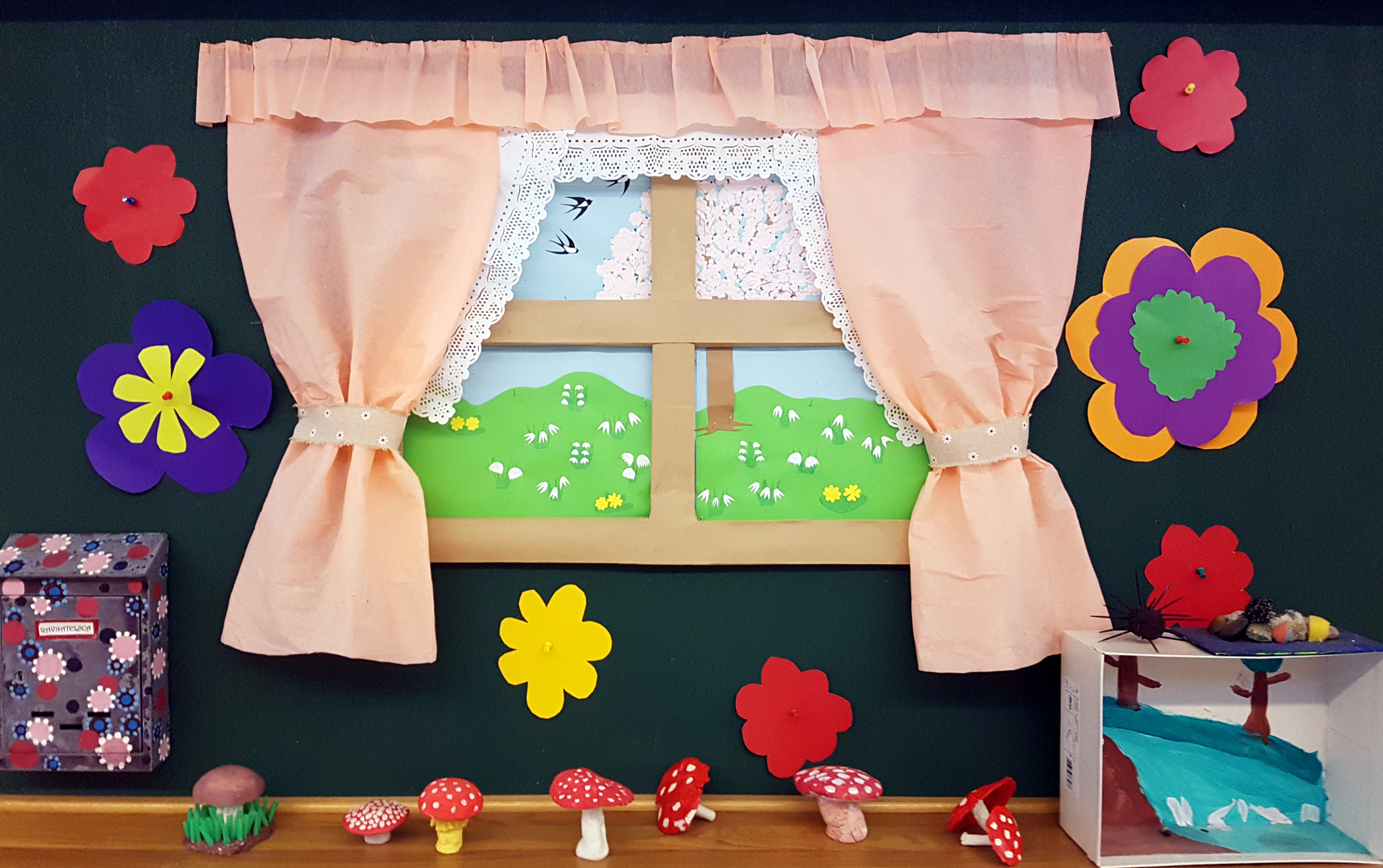 Na temelju članka 28. Zakona o odgoju i obrazovanju u osnovnoj i srednjoj školi te članka 29. Statuta, Školski odbor Osnovne škole Sesvetska Sela na prijedlog Učiteljskog vijeća i ravnateljice, na sjednici održanoj 29. rujna 2017 donosi
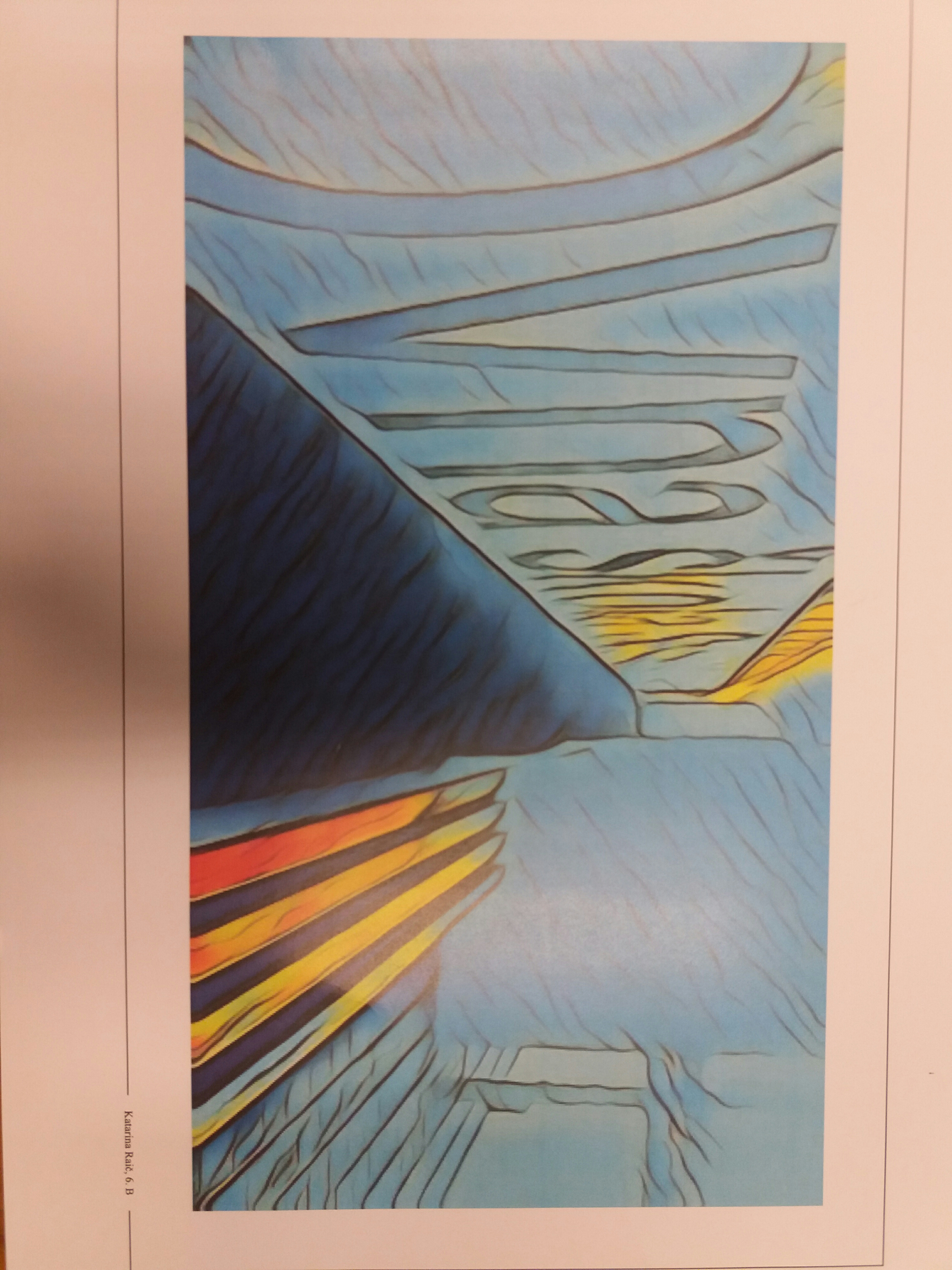 ŠKOLSKI  KURIKUL
za školsku godinu 2017. /2018.
Kurikul osnovne škole
Školski kurikul obuhvaća sve aktivnosti i projekte koji su izvan redovite nastave kroz koje će učenici promicati i razvijati svoju  kreativnost i osobnost u nadopuni stečenih znanja i kompetencija  uz stručnu podršku i vodstvo svojih učitelja - mentora. 
U radu s učenicima kroz izbornu, izvannastavnu, izvanučioničku i terensku nastavu do izražaja dolazi međupredmetna korelacija što u konačnici rezultira trajnim znanjem, vještinama i kompetencijom učenika.
Na taj način on postaje osobna iskaznica Škole i odraz je njene vlastite obrazovne filozofije.
U izradi školskog kurikula sudjelovali su svi učitelji, stručni suradnici, uprava Škole kao i roditelji i učenici sa ciljem zadovoljenja specifičnih potreba učenika i sredine u kojoj se škola nalazi.
Načela nacionalnog kurikula
Osiguranje kvalitetnog odgoja i obrazovanja za sve,
Jednakost obrazovnih mogućnosti za sve,
Obveznost općeg obrazovanja,
Uspravna i vodoravna prohodnost
Uključenost svih učenika u odgojno-obrazovni sustav,
Znanstvena utemeljenost.
Načela nacionalnog kurikula
Poštivanje ljudskih prava i prava djece
Kompetentnost i profesionalna etika
Demokratičnost svih sudionika
Autonomija škole
Pedagoški i školski pluralizam
Europska dimenzija obrazovanja
Opći odgojno-obrazovni ciljeviNacionalnog okvirnog kurikula
Osigurati sustavan način poučavanja učenika, poticati i unapređivati njihov intelektualni, tjelesni, estetski, društveni, moralni i duhovni razvoj u skladu s djetetovim sposobnostima i sklonostima.
Razvijati kod učenika svijest o očuvanju materijalne i duhovne povijesno-kulturne baštine republike hrvatske i nacionalnog identiteta.
Odgajati i obrazovati učenike u skladu s općim kulturnim i civilizacijskim vrijednostima, ljudskim pravima i pravima djece, osposobiti ih za življenje u multikulturalnom svijetu, za poštivanje različitosti i snošljivosti, te za djelatno i odgovorno sudjelovanje u demokratskom razvoju društva.
Opći odgojno-obrazovni ciljeviNacionalnog okvirnog kurikula
Osigurati učenicima stjecanje temeljnih i stručnih kompetencija, osposobiti ih za život i rad u promjenjivom društveno-kulturnom kontekstu prema zahtjevima tržišnog gospodarstva, suvremenih informacijsko-komunikacijskih tehnologija i znanstvenih spoznaja te dostignuća.
Osposobiti učenike za cjeloživotno učenje.
Temeljne kompetencije za cjeloživotno obrazovanje:
sporazumijevanje na materinskom jeziku,
sporazumijevanje na stranim jezicima,
matematička kompetencija i osnovne kompetencije u znanosti i tehnologiji,
digitalna kompetencija,
kompetencija samostalnog učenja (učiti kako učiti),
socijalna i građanska kompetencija,
inicijativnost i poduzetnost,
kulturna svijest i izražavanje.
ŠKOLSKI KURIKUL
IZBORNA NASTAVA
IZVANNASTAVNE AKTIVNOSTI
IZVANNASTAVNE AKTIVNOSTI RAZREDNE NASTAVE
IZVANNASTAVNE AKTIVNOSTI PREDMETNE NASTAVE
PRODUŽENI BORAVAK
IZBORNA NASTAVA
RIMOKATOLIČKI VJERONAUK
ENGLESKI JEZIK
NJEMAČKI JEZIK
TALIJANSKI JEZIK
INFORMATIKA
MODELARI
IZVANNASTAVNE AKTIVNOSTI
IZVANNASTAVNE AKTIVNOSTI RAZREDNE NASTAVE:

MALI ZBOR
DRAMSKO-RECITATORKA GRUPA
DRAMSKO-LUTKARSKA SKUPINA
GLAZBENO-SCENSKA GRUPA
LIKOVNA GRUPA
LUTKARSKA RADIONICA
MALI PRIRODOSLOVCI
EKO GRUPA
ETNO GRUPA - MALE VEZILJE I FOLKLOR
PISMA KROZ POVIJEST
ATLETIKA
PODMLADAK CRVENOG KRIŽA
MALI TEČAJ ZNAKOVNOG JEZIKA
ENGLESKA RADIONICA
HOBI GRUPA
KNJIŽEVNO- LIKOVNA RADIONICA PJESME U SLIKAMA
IZVANNASTAVNE AKTIVNOSTI PREDMETNE NASTAVE
PJEVAČKI ZBOR
DRAMSKA SKUPINA
LITERARNA SKUPINA
KERAMIČARSKA GRUPA
ŠKOLSKI ZBOR
MLADI GEOGRAFI
MLADI ASTRONOMI
MALI ISTRAŽIVAČI
KARITATIVNA GRUPA
GRAĐANSKI ODGOJ
IZRADA ORIGAMI ŽDRALOVA ZA HIROŠIMU
ŠKOLSKO SPORTSKO DRUŠTVO
NOGOMET
ODBOJKA
KOŠARKA
FILMSKA GRUPA
STOLNI TENIS
ZIDNE NOVINE
KLUB MLADIH TEHNIČARA
PROMETNA KULTURA
GLOBE PROJEKT
NOVINARSKA SKUPINA
MALI MEDIJATORI
MEĐUPREDMETNO  PROVOĐENJE  GRAĐANSKOG  ODGOJA  I  OBRAZOVANJA
GRAĐANSKI  ODGOJ  I  OBRAZOVANJE
I. IZBORNA NASTAVA
U izbornu nastavu učenici se, uz roditeljsku suglasnost u skladu s vlastitim sposobnostima, dobrovoljno mogu uključiti na početku svake školske godine, koju su dužni pohađati do kraja te školske godine.

Plan i program rada svake izborne nastave ima zadaću  proširiti znanje te potaknuti daljnji razvoj  urođenih sposobnosti i talenta kod učenika.

Svakoj školi bi trebao biti interes osigurati što veći broj izbornog programa, kako bi svi učenici podjednako imali mogućnost odabira, jer pravi pokazatelji  rada s učenicima kroz izbornu nastavu vide se na svim natjecanjima i smotrama.
I. IZBORNA NASTAVA
II. IZVANNASTAVNE AKTIVNOSTI
U našoj školi organizira se niz izvannastavnih aktivnosti koje imaju za cilj poticati učenike na sudjelovanje, promatranje, samostalno istraživanje, otkrivanje i zaključivanje. 

Škola omogućuje da se raznovrsni i kvalitetni sadržaji organiziraju za sve učenike (prosječne, darovite, s posebnim potrebama...), da učenici samostalno biraju prema osobnim interesima i talentima, te da se osiguraju materijalni, tehnički, programski i organizacijski  uvjeti kako bi se ti sadržaji proveli što kvalitetnije. 

Prilagođavanjem i kurikularnim pristupom odgojno-obrazovnog rada, oblika i  metoda, kroz mehanizme kreativnog razmišljanja sprečavaju se neprihvatljiva ponašanja učenika te se razvija njihov pozitivan odnos spram kulturnih i estetskih vrijednosti (Ksenija Borović, učitelj mentor).
IZVANNASTAVNE AKTIVNOSTI
RAZREDNA NASTAVA
IZVANNASTAVNE AKTIVNOSTI
PREDMETNA NASTAVA
BIBLIJSKA  GRUPA
Cilj:   Upoznati učenike s nekim likovima iz Biblije. Aktualizacija biblijskih likova u svakodnevnici,učiti od njih kako se odnositi prema Bogu,čovjeku i svemu stvorenom.
Namjena: Za učenike od 4. do 8. razreda
Nositelj: Marija, s. Mariangela Todorić vjeroučiteljica
Način realizacije: Kreativne radionice u učioničkom prostoru škole,prigodno ćemo gledati biblijske filmove;  literarno, scensko i likovno predstavljanje biblijskih likova.
Vremenik: 2 sata tjedno tijekom školske godine
Troškovnik: Nisu potrebna dodatna sredstva financiranja
Vrednovanje: Individualno opisno praćenje uspješnosti učenika. Samovrednovanje sudionika radionice.  Prigodno prikazivanje naših rezultata u razrednim odjelima.
III. PRODUŽENI BORAVAK
Produženi boravak namijenjen je učenicima 1. i 2. razreda. Organiziran je neposredno prije (od 7.00 sati) te nakon redovne nastave (do 17.00 sati). Učenicima je omogućeno kvalitetno cjelodnevno provođenje vremena u školi. Organizirano je vrijeme za odmor i igru, obroke, odmor na zraku, kreativno provođenje organiziranog vremena, učenje i ponavljanje te rad na zadaći pod stalnim nadzorom učitelja.

Grupe učenika, polaznika produženog boravka, organizirane su na dva načina: kao homogene skupine učenika istog razednog odjela (1. razred) te kao heterogene skupine sastavljene od dvaju razrednih odjela (2. razred).
ŠKOLSKI KURIKUL
DOPUNSKA  NASTAVA

DOPUNSKA NASTAVA RAZREDNE NASTAVE
DOPUNSKA NASTAVA PREDMETNE NASTAVE

DODATNA  NASTAVA

DODATNA NASTAVA RAZREDNE  NASTAVE
DODATNA NASTAVA PREDMETNE NASTAVE

SAT RAZREDNOG ODJELA
III. DOPUNSKA NASTAVA 
    RAZREDNA
    PREDMETNA

IV. DODATNA NASTAVA
RAZREDNA
PREDMETNA

V. SAT RAZREDNOG ODJELA
III. DOPUNSKA NASTAVA
III. DOPUNSKA NASTAVA
RAZREDNA
 NASTAVA
DOPUNSKA NASTAVA
PREDMETNA
 NASTAVA
IV. DODATNA NASTAVA
RAZREDNA NASTAVA
IV. DODATNA NASTAVA
PREDMETNA NASTAVA
V. SAT RAZREDNIKA
Osnovna škola Sesvetska Sela
Letnička 5, Sesvete
ŠKOLSKI KURIKUL
III. DIO
ŠKOLSKI KURIKUL
PROJEKTI
VI. IZVANUČIONIČNA NASTAVA
VII. PROJEKTI
Slovo po slovo - čitajmo zajedno
Humanitarna akcija za Vukovarsku socijalnu samoposlugu (Uskrs)
Rad s darovitim učenicima
Učenička zadruga
Profesionalna orijentacija učenika
Humanitarna akcija
Voda oko nas
Together
Štednja energije
Tjelesna aktivnost i prehrana djece školske dobi
Plastičnim čepovima do skupih lijekova
Školski vrt
Globe projekt
Skupljamo stare baterije
Mala škola glagoljice
Izrada origami ždralova za Hirošimu
ŠKOLSKI KURIKUL
ŽUPANIJSKA VIJEĆA
VIII. ŽUPANIJSKA STRUČNA VIJEĆA

Županijsko stručno vijeće za razrednu nastavu Zagreb-istok
Županijsko stručno vijeće za  biologiju Zagreb-istok i Zagreb-jug
VI. IZVANUČIONIČNA NASTAVA
POSJETE KAZALIŠNIM PREDSTAVAMA I KINIMA
PRIJEDLOG IZVANUČIONIČKE NASTAVE 6.  RAZREDA U ŠKOLSKOJ GODINI 2017./ 2018.
VII. PROJEKTI
VII. PROJEKTI
U Osnovnoj školi Sesvetska Sela u školskoj godini 2017./2018. nastavit će se provedba i rad na projektima: 
Slovo po slovo - čitajmo zajedno
Humanitarna akcija za Vukovarsku socijalnu samoposlugu (Uskrs)
Rad s darovitim učenicima
Učenička zadruga
Profesionalna orijentacija učenika
Humanitarna akcija
Voda oko nas
Together
Štednja energije
Tjelesna aktivnost i prehrana djece školske dobi
Plastičnim čepovima do skupih lijekova
Školski vrt
Globe projekt
Skupljamo stare baterije
Mala škola glagoljice
Izrada origami ždralova za Hirošimu
 Korist od provedbe projekata primarno bi trebali osjetiti učenici, a očekivanu dobit trebali bi imati roditelji, škola te šira zajednica.
MEĐUPREDMETNO  PROVOĐENJE  GRAĐANSKOG  ODGOJA  I  OBRAZOVANJA
VIII. ŽUPANIJSKA VIJEĆA
Školski kurikul Osnovne škole Sesvetska Sela za školsku godinu 2017. /2018. donio je Školski odbor na VIII. Sjednici održanoj 29. rujna 2017.



KLASA: 003-05/17-02/1
URBROJ: 251-460-17-1

U Sesvetama 29. rujna 2017. 






Zamjenica ravnateljice:			Predsjednica Školskog odbora:

______________________		_______________________ 
Marina Margetić, dipl. pedagog		Zorka Brekalo, učitelj mentor